স্বাগতম
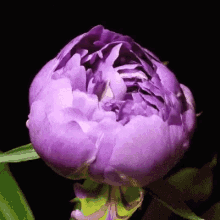 শিক্ষক পরিচিতি
মোঃ মশিউর রহমান
সহকারি শিক্ষক 
  উত্তর সাতখামার সরকারি প্রাথমিক বিদ্যালয় 
উপজেলা- আটোয়ারী 
জেলা- পঞ্চগড় ।
পাঠ পরিচিতি
শ্রেণিঃ৩য় 
বিষয়ঃ প্রাথমিক বিজ্ঞান
পাঠঃ খাদ্য 
পাঠ্যাংশঃ ফল 
সময়ঃ ৩৫ মিনিট 
তারিখঃ ০7.03.2020 খ্রীঃ
শিখনফল
কী কী মোসুমী ফল ও সবজি পাওয়া যায় তার নাম বলতে পারবে ( ফল ) ।  ( 8.৩.১ )
পাঠের ছবি
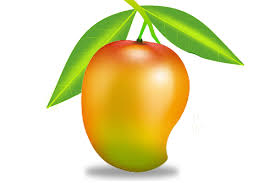 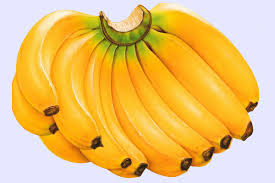 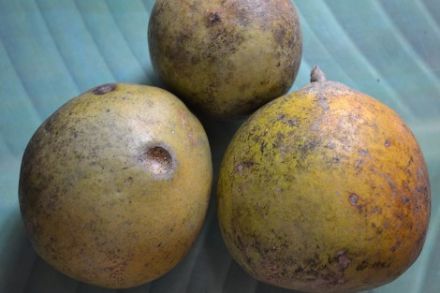 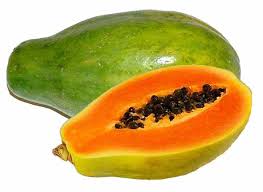 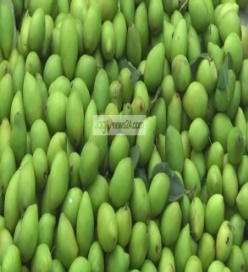 আম
কলা
পেঁপে
বেল
বরই
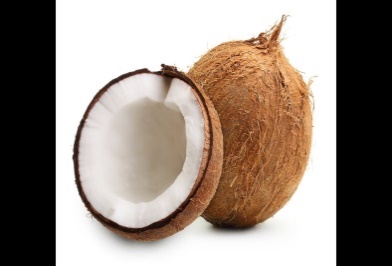 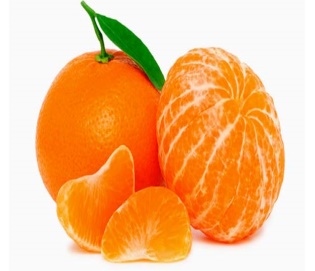 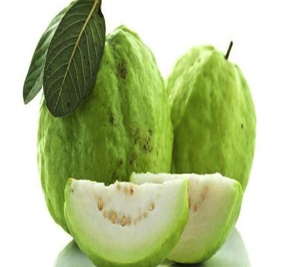 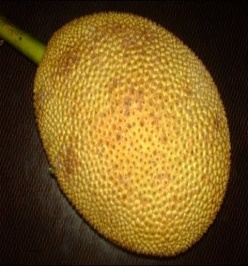 নারিকেল
কমলা
পেয়ারা
কাঁঠাল
আজকের অধিবেশন
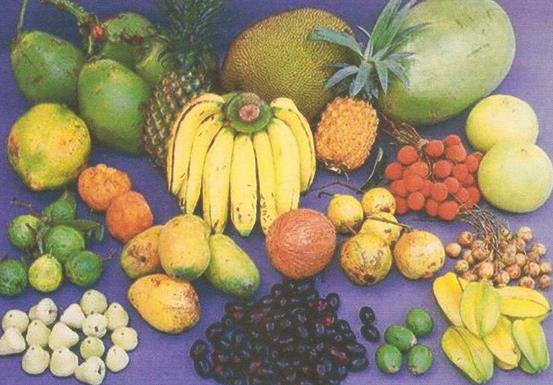 ফল
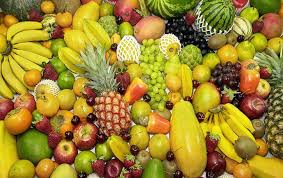 বিভিন্ন ধরনের ফল
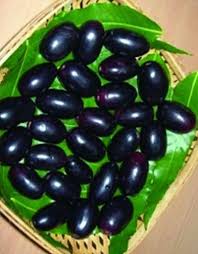 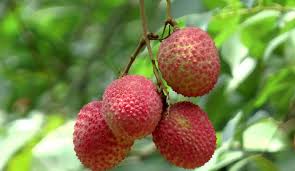 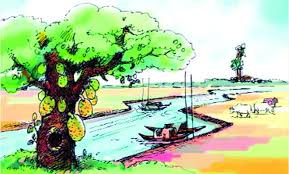 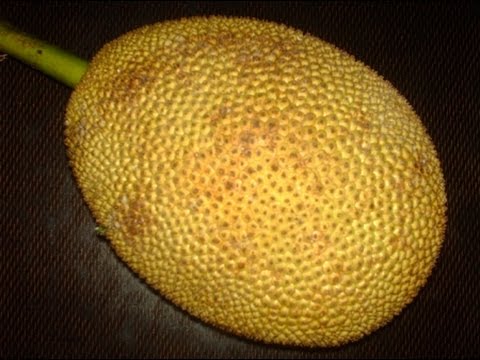 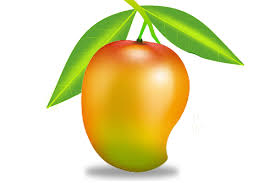 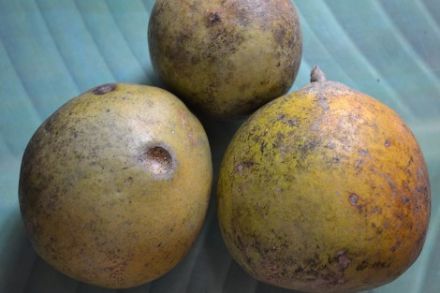 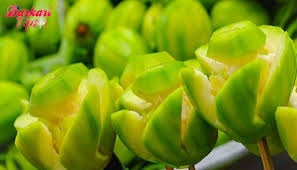 গ্রীষ্মকালীন ফল
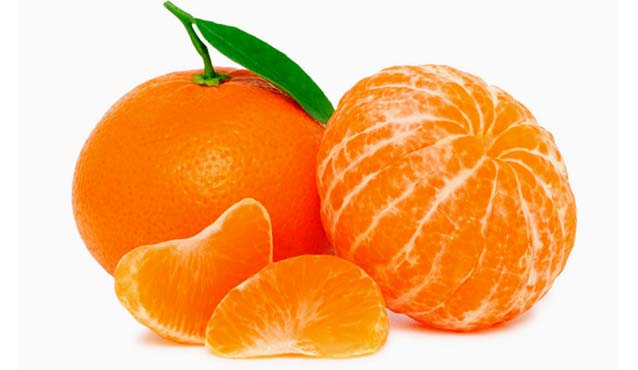 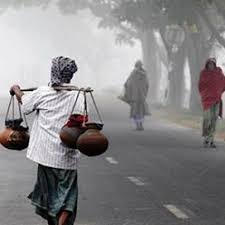 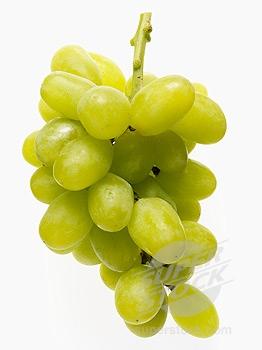 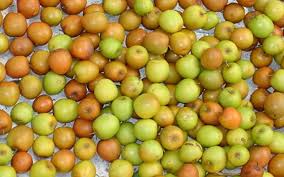 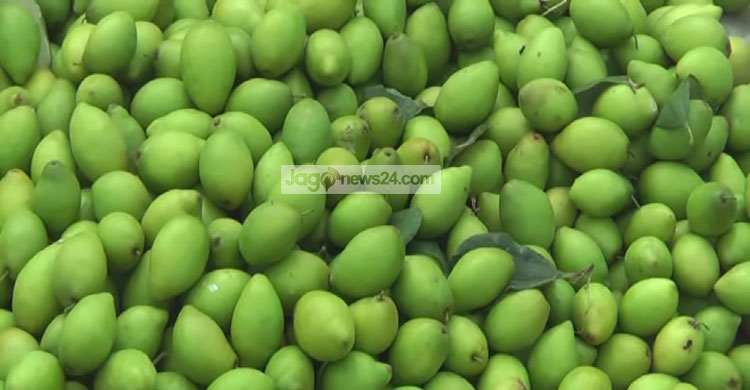 শীতকালীন ফল
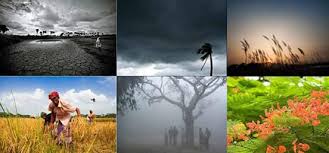 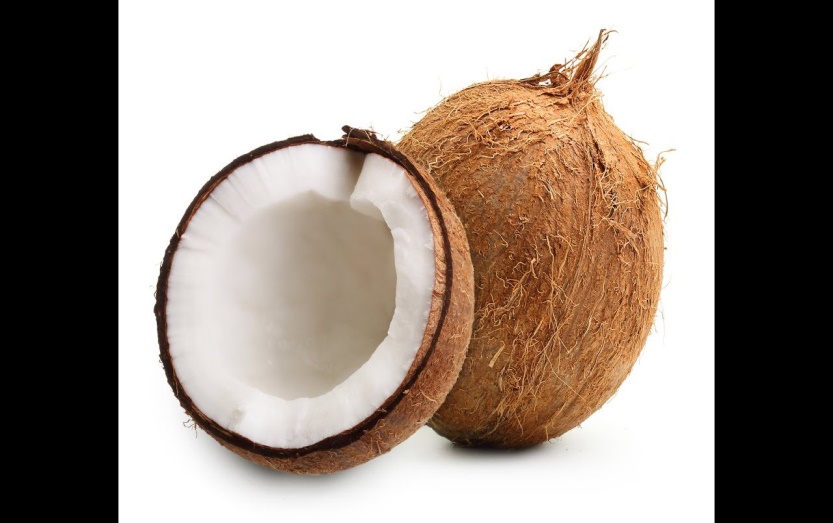 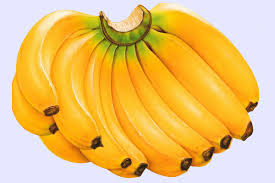 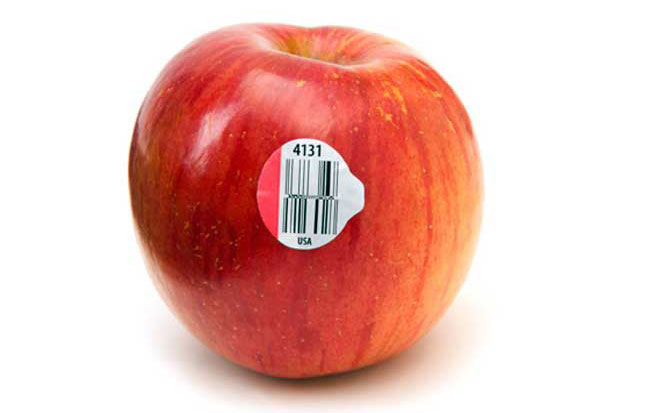 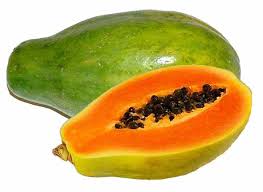 বারোমাসি ফল
দলীয় কাজ
সবুজ দল- তিনটি শীতকালীন ফলের নাম লেখ ।
লাল দল- তিনটি গ্রীষ্মকালীন ফলের নাম লেখ ।
নীল দল-তিনটি বারোমাসি ফলের নাম লেখ ।
চলো বইয়ের ৪৯ পৃষ্ঠা মিলিয়ে নিই ।
মূল্যায়ন
নিচে দেখানো ছকের মতো একটি ছক তৈরি কর এবং প্রতিটি মৌসুমের তিনটি করে ফলের নাম লেখ ।
গ্রীষ্মকালীন ফল
শীতকালীন ফল
বারোমাসি ফল
মিলিয়ে নিই
গ্রীষ্মকালীন ফল
শীতকালীন ফল
বারোমাসি ফল
আম, লিচু, পেয়ারা।
কমলা, জলপা্‌ই,বরই ।
পেঁপে,কলা, নারিকেল।
এছাড়া অন্য উত্তরও হতে পারে ।
বাড়ির কাজ
মৌসুমি ফলের একটি তালিকা তৈরি করে নিয়ে এসো ।
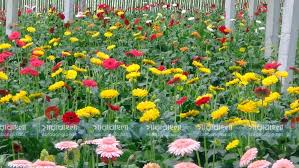 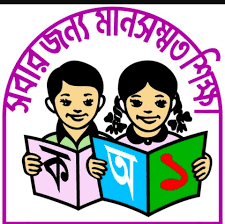 ধন্যবাদ